Figure 1.  Behavioral data. Word-stem cued recall accuracy scores (means ± SD) after single (×1) or repeated (×4) word ...
Cereb Cortex, Volume 12, Issue 9, September 2002, Pages 900–907, https://doi.org/10.1093/cercor/12.9.900
The content of this slide may be subject to copyright: please see the slide notes for details.
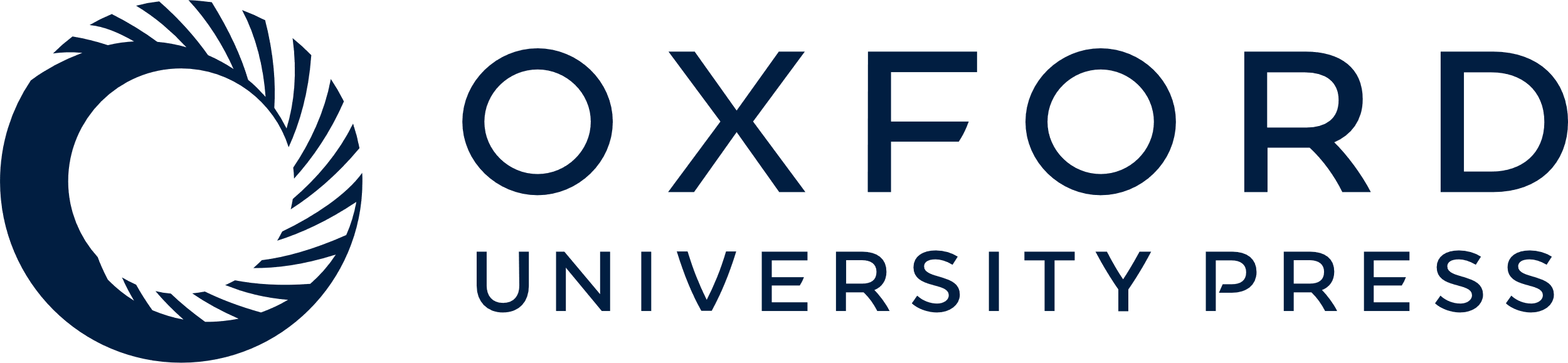 [Speaker Notes: Figure 1.  Behavioral data. Word-stem cued recall accuracy scores (means ± SD) after single (×1) or repeated (×4) word encoding using a perceptual or a semantic task.


Unless provided in the caption above, the following copyright applies to the content of this slide: © Oxford University Press]